Called To Be Saints
1 Corinthians 1:2
What is a Saint?
“Saint,” as used in the New Testament, is not an especially pious or self-sacrificing Christian who has been canonized by an ecclesiastical council. 

A “saint” is just a Christian. 

Regardless of their background, years of service, accomplishments, etc., all Christians are saints.
What is a Saint?
The word “saint” is from the Greek word hagiois. 
To be “set apart for God, to be, as it were, exclusively His” (Thayer). 

The word “sanctified” is from a related Greek word – hagiazo. 
To make holy, purify, or consecrate. 
“To separate from things profane and dedicate to God, to consecrate” (Thayer).
What is a Saint?
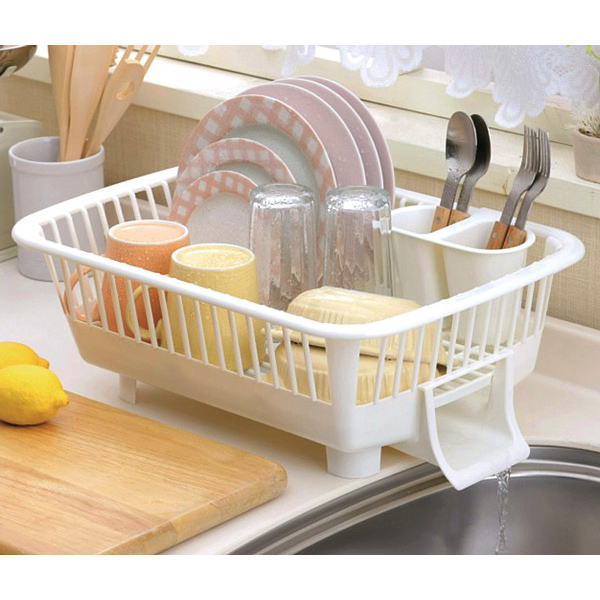 That which sets us apart is not our character or meritorious works, but the cleansing blood of Jesus Christ contacted through baptism. 
1 Cor. 6:11
1. A Special Place
1. A Special Place
Outside of Christ
Eph. 2:1, 5, 12

Dead
Aliens
Strangers
Without Hope
Without God
1. A Special Place
Outside of Christ
Eph. 2:1, 5, 12

Dead
Aliens
Strangers
Without Hope
Without God
In Christ
Eph. 2:19; 1 Pet. 2:9-10

Citizens in God’s kingdom
Children in God’s household 
Royal priesthood
Holy nation
God’s special people
2. A Special Purpose
1 Peter 2:9 – to proclaim the praises of God to the unbelieving world around us. 

Eph. 5:3
1 Thess. 4:3-5
Titus 2:14
3. A Special Promise
3. A Special Promise
Giving thanks to the Father who has qualified us to be partakers of the inheritance of the saints in the light. 

Colossians 1:12
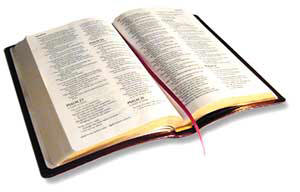 3. A Special Promise
Blessed be the God and Father of our Lord Jesus Christ, who according to His abundant mercy has begotten us again to a living hope through the resurrection of Jesus Christ from the dead, 
   to an inheritance incorruptible and undefiled and that does not fade away, reserved in heaven for you. 

1 Peter 1:3-4
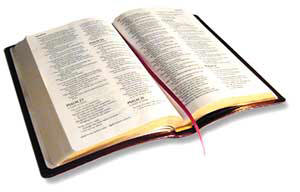 3. A Special Promise
So now, brethren, I commend you to God and to the word of His grace, which is able to build you up and give you an inheritance among all those who are sanctified. 

Acts 20:32
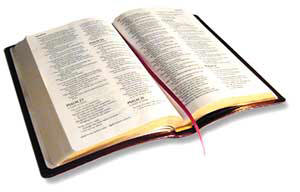 To the church of God which is at Corinth, to those who are sanctified in Christ Jesus, called to be saints, with all who in every place call on the name of Jesus Christ our Lord, both theirs and ours. 

1 Corinthians 1:2
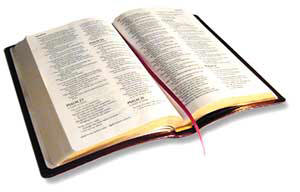